Антивірусні програми
Антивірусні програми – це програми призначені для захисту даних і  пристроїв комп’ютера від шкідливих програм (вірусів).
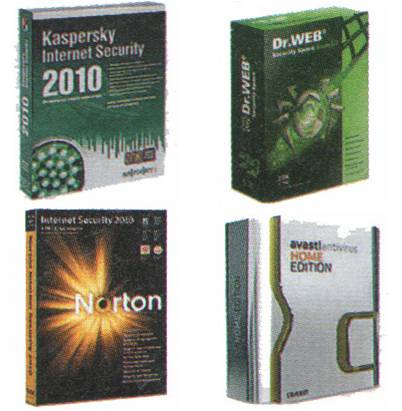 Класифікація антивірусних програм
Функції комплексних антивірусних програм
Знаходячись резидентно в ОП перевіряють усі об’єкти до яких звертається користувач.
Проводять ервістичний аналіз.
Перевіряють електронну пошту.
Шукають віруси в архівах.
Лікують заражені файли, системні області.
Створюють карантинну зону для підозрілих об’єктів.
Блокують несанкціоновані користувачем дії.